TSVV3 status meeting, M. Wiesenberger, 22.9.21
Source terms in gyro-fluid models
1
Overview
Density sources generate vorticity/angular momentum and ExB energy
drift-fluid models need to be corrected: source must be included in drift-reduction
Physical explanation of gyro-fluid source term: part of momentum goes into gyration and external magnetic field, not into gyro-centre motion
2
The kinetic source function
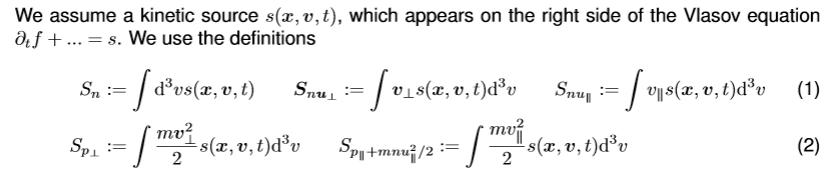 s(x,v,t) stands for ionization, recombination, charge-exchange, collisions, ...
the kinetic moments for plasma-neutral interactions have already been worked out [1,2]
PLAN: derive the gyro-kinetic/ -fluid model in terms of these moments 
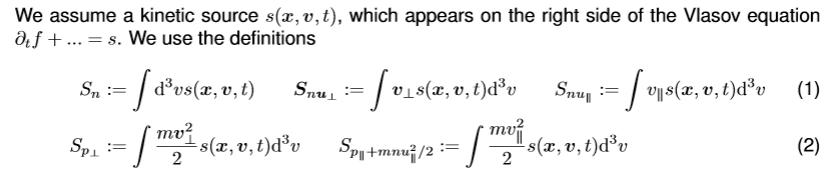 [1] Meier E.T. and Shumlak U., Phys. Plasmas 19, 072508 (2012); https://doi.org/10.1063/1.4736975[2] A. S. Thrysøe, et al. Phys. Plasmas 25, 032307 (2018); https://doi.org/10.1063/1.5019662
3
Gyro-kinetics = coordinate transformation
„ A coodinate transformation along the streamlines of a vector field in phase space“



All objects on phase space are transformed including sources e.g. in LWL:
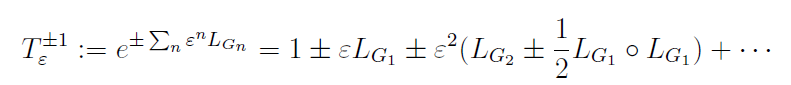 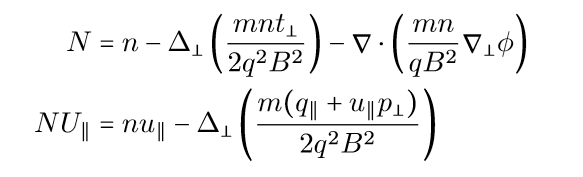 Gyro-centre density
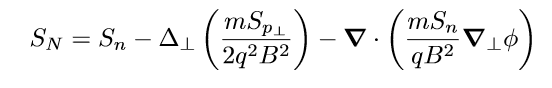 Gyro-centre source
gyro-centres and particles are generated at different posisitons
4
Derive quasineutrality in time in long wavelength:
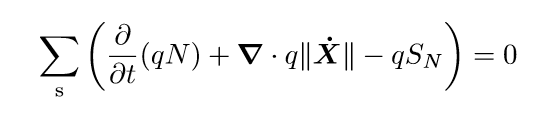 Assume: the sources are quasineutral too, no net charge is generated
Polarization source
5
Density and pressure sources generate vorticity…
R. Gerru, M. Wiesenberger, A. H. Nielsen, V. Naulin, J. Juul Rasmussen and M. Held, To be published Nucl. Fusion (2021)
Gyro-fluid vorticity equation
( Density, pressure and parallel momentum equations look like expected)
6
… or angular momentum
Under flux surface average
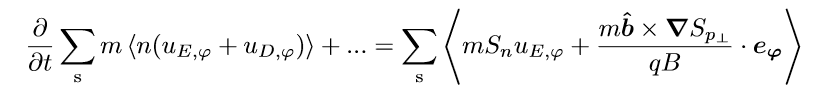 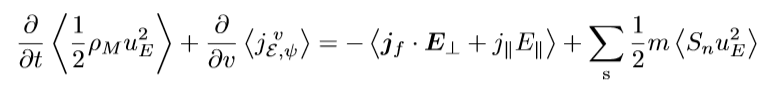 … or kinetic energy !
Wiesenberger M. and Held M. Nucl. Fusion 60 (2020) 096018 (26pp) 
https://doi.org/10.1088/1741-4326/ab9fa8
7
Which one is correct?
Gyro-fluid
Drift-fluid
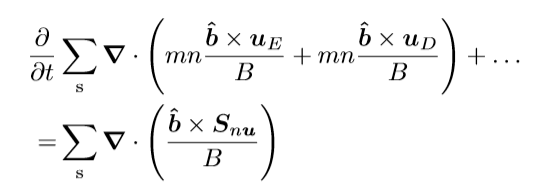 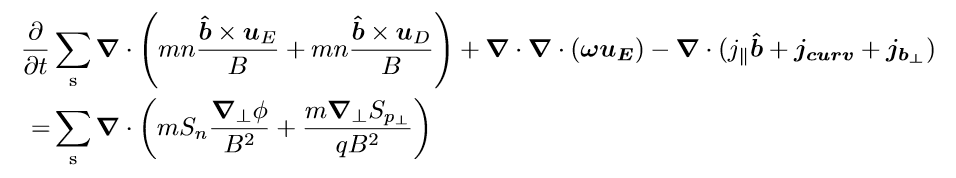 Simakov A. N. and Catto P.J., Physics of Plasmas 10, 4744 (2003); https://doi.org/10.1063/1.1623492
Drift-kinetic?
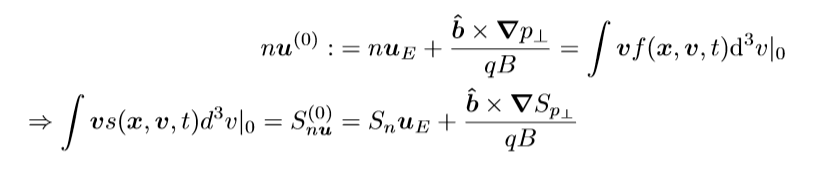 Hypothesis: Drift-expansion must also expand source terms
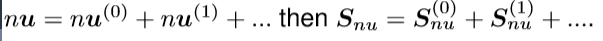 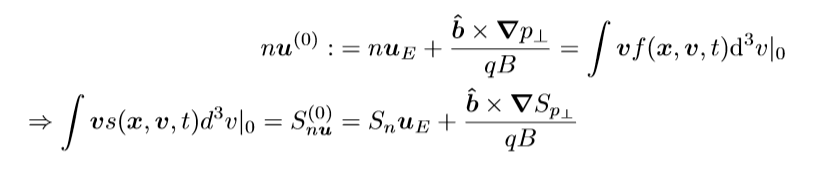 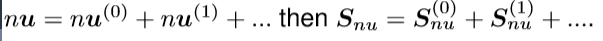 8
Without E-field no net momentum is transfered into the plasma by ionization!
IONIZATION
AFTER: ions
BEFORE: neutrals
B
B
mN<V> = 0
mNV_n
Drift-fluid predicts wrong momentum gain by plasma
9
With E-Field the net momentum gain via ionization is always V_ExB irrespective of the momentum of the neutral fluid
IONIZATION
AFTER: ions
BEFORE: neutrals
E
E
B
B
mNV = 0
mNV = mNV_ExB
(external) Magnetic field is the only provider of momentum
10
Summary
Density sources generate vorticity/angular momentum and ExB energy
drift-fluid models need to be corrected: source must be included in drift-reduction
Physical explanation of gyro-fluid source term: part of momentum goes into gyration and external magnetic field, not into gyro-centre motion
11